Accelerator Safety Workshop – 2014Department of EnergyGermantown, MD
Workshop Opening Remarks
August 5, 2014
Scott L. Davis, CSP
Accelerator Safety Program Manager
Office of Science
Responding to Emergencies
Three Possible Actions to an Emergency Announcement/Alarm:
Evacuate – when a hazard exists within the building
Leave by the nearest stairwell or exit, proceed to your assembly area outside the facility (see map on next slide) and report in to monitor.  Await further instructions.
Exits for the Germantown Auditorium are located on either side of the stage and through the doors in the main lobby.

Shelter-in-Place – for a natural disaster or public safety event
Move away from windows to interior hallway or interior conference room, close hallway doors, and follow instructions.

Relocation – when there is a disruption to a part of the building
Move where directed by an Emergency Response Team member or announcement.
2
Germantown Emergency Assembly Areas
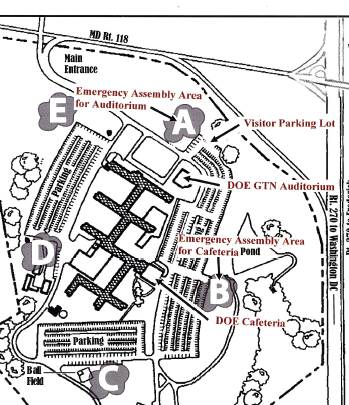 Auditorium Assembly Area A
Cafeteria 
Assembly Area B
3
Networking and Computer Access
DOE guest Wi-Fi internet access in the auditorium and cafeteria is provided by the U.S. Government for visitors here for official business.
Wi-Fi requirements: Windows Vista, Windows 7, or Mac OS X
Select "DOEGUEST" from the list of available wireless networks
Enter the shared key when prompted, "energy.wireless"
You can now use the Internet

The ASW 2014 agenda and presentations are available to view or download at https://indico.bnl.gov/conferenceDisplay.py?confId=741
4
Logistics
Access to the Germantown campus is limited to approved visitors or holders of HSPD-12 badges.
Visitor parking lot is to the left of the auditorium as you drive in.
Marriott Washingtonian is providing a shuttle bus for drop off and pickup each day of the workshop.
Unisex handicapped accessible bathroom is located in the lobby and additional restrooms are located on the second floor.
DOE Cafeteria – just a few steps from the auditorium
Hours of Operation 7:00 a.m. –  2:30 p.m.
Standard breakfast and lunch foods are made at specialty stations, hot and cold self-serve buffets, priced by weight, a SUBWAY sandwich shop, and beverages are available for purchase.
5
Badging
Wear your ASW 2014 name badge at all times when attending the workshop or on the Germantown campus. 
Please show your ASW 2014 name badge to the guards for verification of access to the campus for the three days of the workshop.
If you lose or forget your ASW 2014 name badge, please report  immediately to workshop registration personnel in the lobby of the auditorium for a replacement badge.
Germantown building access to visit sponsors must be pre-arranged with your sponsor.  Your sponsor is responsible for escorting you in the building.  
Personal laptops need property pass if you enter the building.
6
National Institute of Standards and Technology (NIST) Tour
The NIST tour on Thursday is a pre-registered event. 

The tour bus will pickup and return to the Germantown campus only.
For security reasons, no rental cars or private vehicles are permitted on the NIST campus for this tour.

Tour - Shuttle Bus Service
Reminder – the Tour Bus returns from NIST around 3:30 or 4:00 p.m.
The Shuttle Bus from the Marriott is not scheduled to return to the Germantown campus for a late day pickup on Thursday.
You will need to work out alternative transportation or ride sharing with rental cars drivers to get everyone back to the hotel.
7